Tievelhovartti (14.03.2023)
Ilkka Aaltonen
14.03.2023
Tievelho ajankohtaiset
Tievelho-vartit jatkuvat kerran kahdessa viikossa.
Seuraava Tievelho-vartti on 28.03.2023.

Tietojen ylläpitoon liittyvä info/koulutus tilaisuudet jatkuvat viikoittain perjantaisin operointipalvelun voimin.

Ajankohtaiset: https://ohje.velho.vaylapilvi.fi/ 

Velho uutiskirje julkaistu 13.03.2023: https://vayla.creamailer.fi/email/640f0957b41a8?u=VKjVyn1FRLwBuQdQ2iA9y

Ohjesivut uudistuksen alla: https://ohje.velho.vaylapilvi.fi/ohjesivuston-uudistus-kaynnissa/

Osaamisen siirto uusille toimijoille on tehty ja hyväksytty: https://ohje.velho.vaylapilvi.fi/velholla-on-nyt-uudet-tekijat/
2
Tievelhon kehittämistehtävien painopisteet
Tievelhon kehittämisessä on tällä hetkellä kaksi painopistettä, joita edistetään kaikin mahdollisin voimin (allianssin toteuttajia otettu mukaan takaisin). Nämä kaksi painopistettä edistää tietojen ajantasaistamista sekä YHA:n lähtötietopakettien muodostamista.
Tieosoitemuutosten vastaanoton osalta toteutus on myöhästynyt Viitekehysmuuntimessa havaittujen haasteiden vuoksi. 
Päivitysrajapintojen viimeistely. Tavoitteena on, että Tievelhossa on mahdollista päivittää kaikkia (versioituvia ja ei versioituvia) kohdeluokkia tarvittavin tavoin rajapintojen kautta (luonti, päivitys, korjaus, poisto).  
Tämä tarkoittaa, että tällä hetkellä ei edistetä käyttöliittymään liittyviä tehtäviä ja niiden edistäminen lähtee isommalla vaihteella käyntiin huhtikuun aikana.
3
Käyttäjähallinta, käyttäjätuki ja palaute
Velho ohjeet: https://ohje.velho.vaylapilvi.fi/
Operointi: tiestotuki@vayla.fi 
Tievelhon osalta kaikki henkilöt, joilla on extranet tunnukset pääsevät käyttämään järjestelmää. Projektivelhon osalta Sami Mäkelällä on käyttäjähallinta
Palautetta voi antaa velhotuki@vayla.fi osoitteeseen tai suoraan käyttöliittymästä
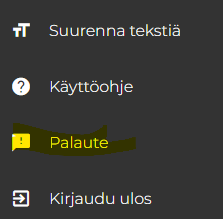 4